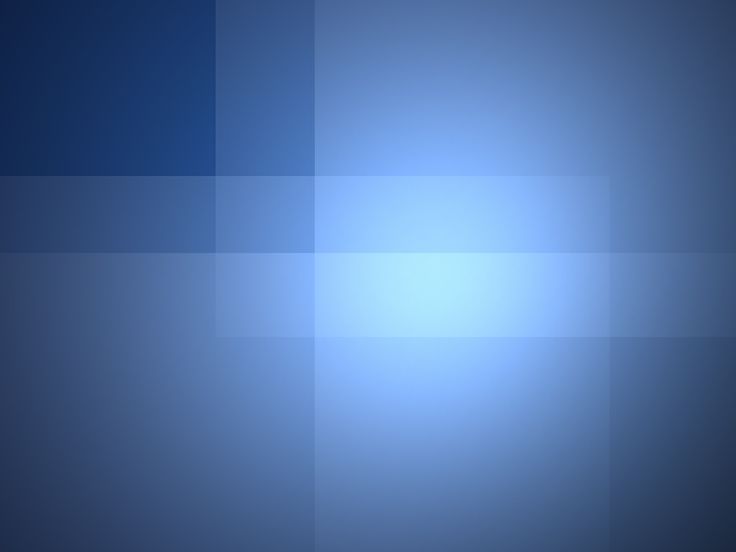 www.globalonlinetrainings.com
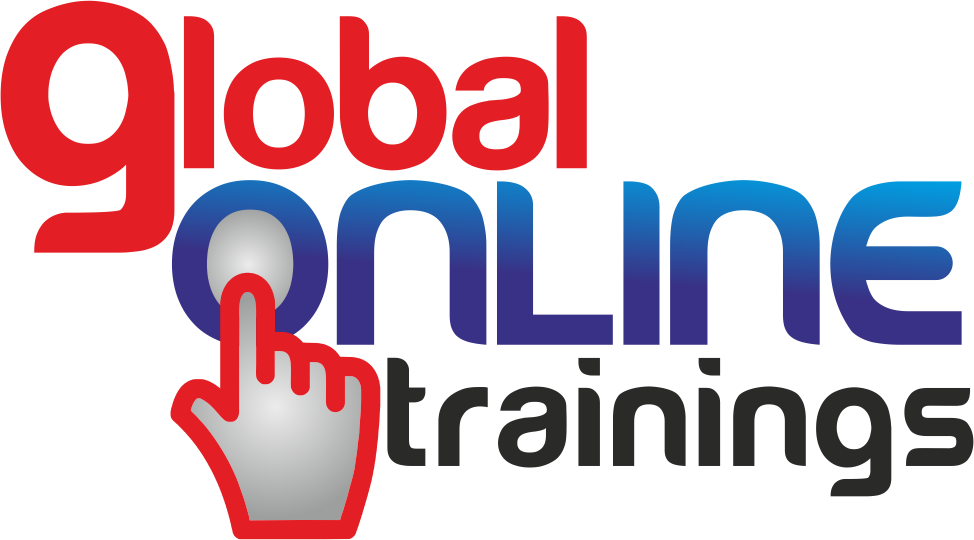 CONTROL-M
Training At Global Online Trainings
Email: info@globalonlinetrainings.com                   IND:+914060501418
 
 Skype: Global.onlinetrainings                                   USA: +1-516-8586-242  
                                                                            
				                             UK:+44(0)2033710077
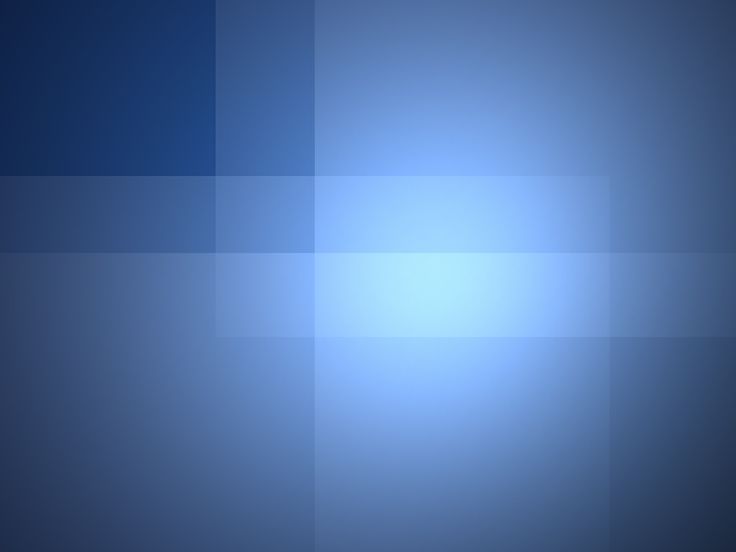 Control-M Training Introduction:
Control-M Training is workload automation software obtained by BMC Software .Control-M Training was originally developed for IBM mainframe computers , but has since expanded and is also available for distributed computing platforms including Unix, Windows, Linux and OpenVMS environments. Control-M can schedule workloads on a daily, weekly or monthly interval

Control-M Training tutorial by Global Online Training is based on latest research, live project, and best possible industry update. Not only students will find this module advantageous to avail, but also on job professional will find it super flexible for attaining besides their regular job. Call the help desk for more details for online Control-M Training’s and its details.
www.globalonlinetrainings.com
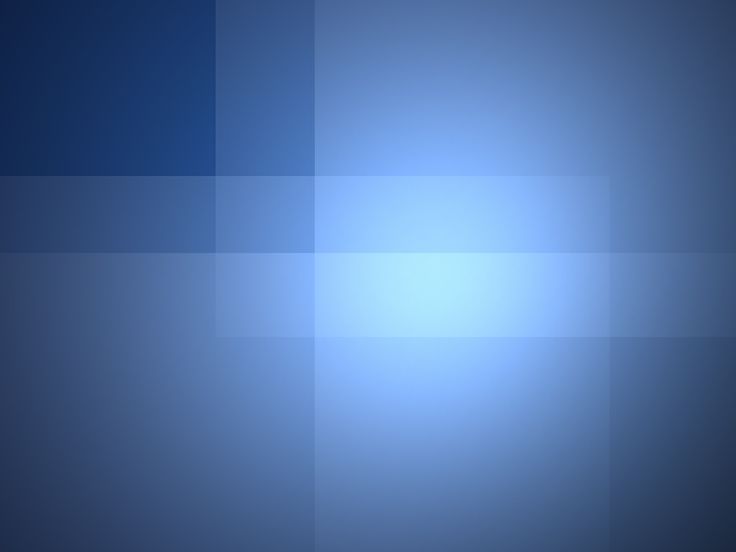 Control-M Training Overview:
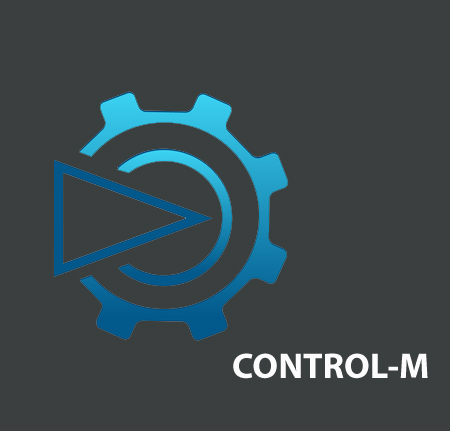 Job is set of programs , written in a such a passion that executes the process and provide results. we do have multiple jobs. And jobs can run different domains like healthcare , banking etc and data processing done more in night time. Like this so many jobs will execute. It Is a tool in help to maintain the these jobs.
www.globalonlinetrainings.com
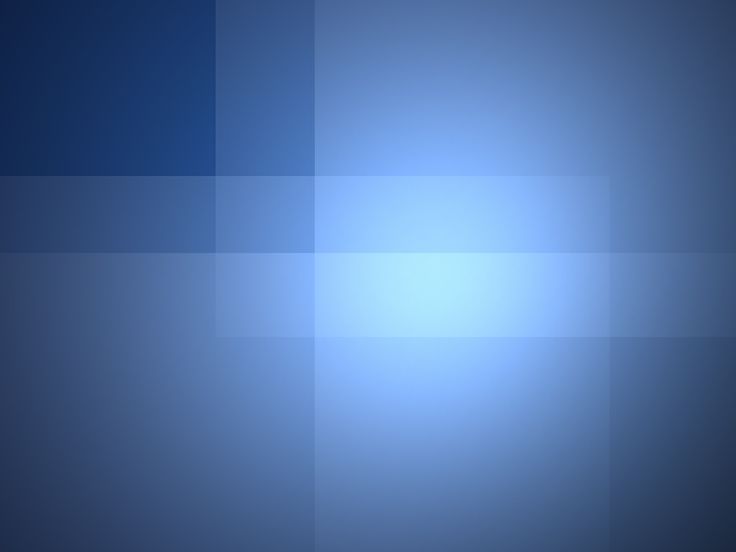 CONTROL-M ONLINE TRAINING COURSE CONTENT
OVERVIEW OF CONTROL-M
What is Control-M?
How is Control-M used & accessed in your environment?
Control-M Components
Job Flow & Terminology

CALENDARS & SCHEDULING DEFINITIONS
Using Calendars to define scheduling days for jobs
Creating a Job Scheduling Definition
Scheduling a job manually
Scheduling a job automatically
www.globalonlinetrainings.com
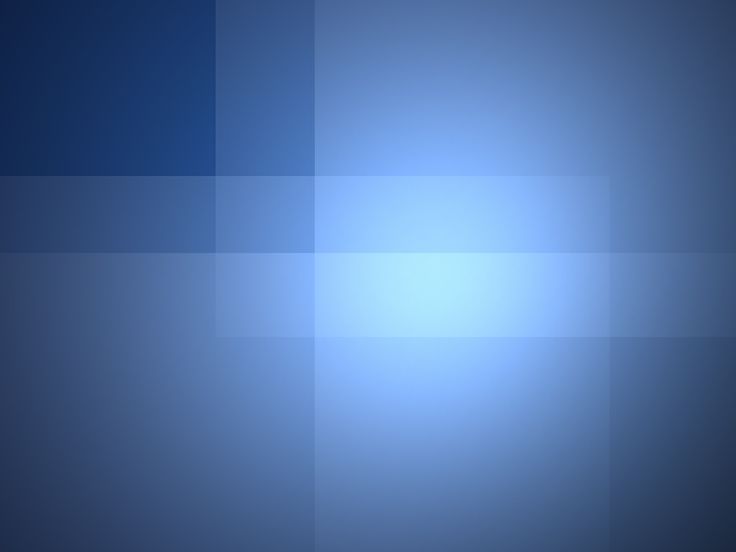 JCL PROCESSING & WORKFLOW
Overview of System & User Variables
Using System & User Variables to pass information to JCL
How to control events outside Control-M
Modifying a schedule for a job

MONITORING SYSTEM ACTIVITY
Using the Active Jobs screen for problem resolution
Monitoring System Activity
Control-M Database files
Viewing the Log for Information

MAINTENANCE & REPORTING
The Utilities invoked at New Day Processing
The Function of the Online Utilities
Existing Utilities & How to use them
Creating your own reports using Keystroke Reporting Language
www.globalonlinetrainings.com
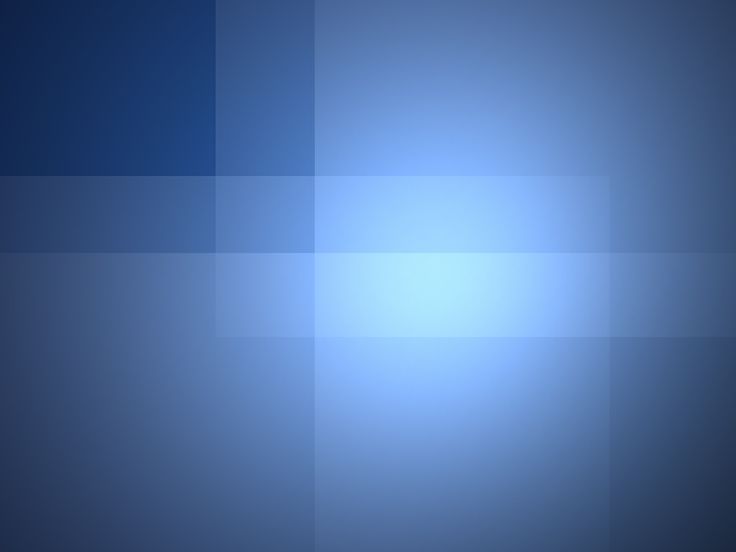 Please Like Us At:https://www.linkedin.com/in/globalonlinetrainingshttps://www.facebook.com/globalonlinetrainings/
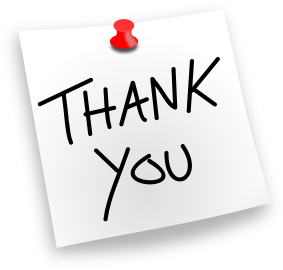 www.globalonlinetrainings.com